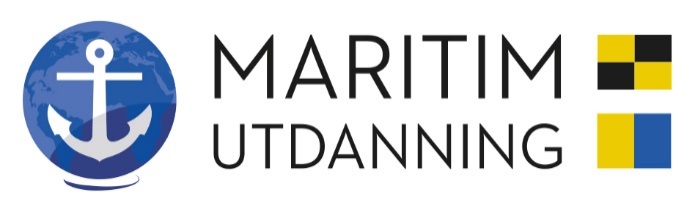 NYTT FRA OPPLÆRINGSKONTORENEOddmund Nystad, Daglig Leder Maritim Utdanning AS
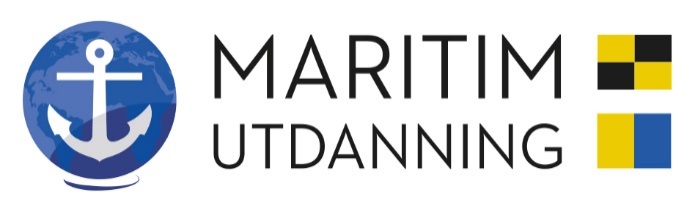 Inntak matroser og motormenn.
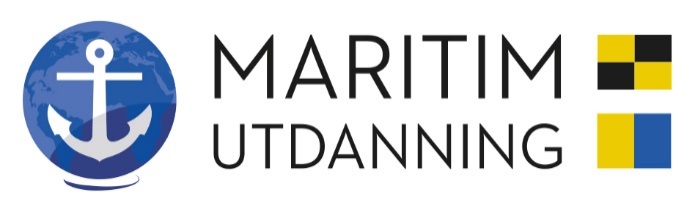 Inntak matros og motormann i 2014 var 752. Av disse fikk 472 læreplass i 2015
Inntak matros og motormann i 2015 var 726. Av disse fikk 526 læreplass i 2016
Inntak matros og motormann i 2016 var 659. Av disse fikk 579 læreplass i 2017
Inntak matros og motormann i 2017 var 621. Av disse fikk 568 Læreplass i 2018

Inntak matros og motormann i 2018 var 621. Av disse fikk ?
I perioden har 2 Vg2 maritime skoler blitt borte eller har ikke tatt inn elever.Dette gjelder Etterstad og Stavanger
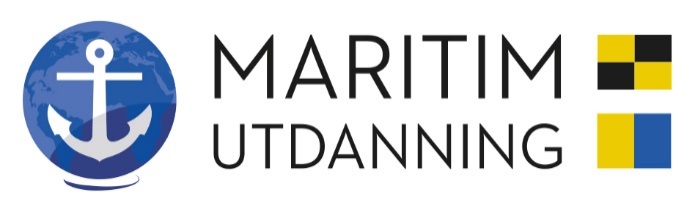 I 2018 klarte vi IKKE å skaffe det antall lærlinger våre medlemsrederier ønsket.

Pr i dag står det over 20 læreplasser ubesatt, de fleste i matrosfaget
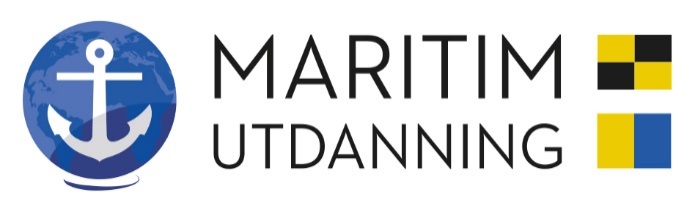 Søkningen til TIP minker fortsattVed noen maritime Vg skoler fikk alle søkere plass i 2018.
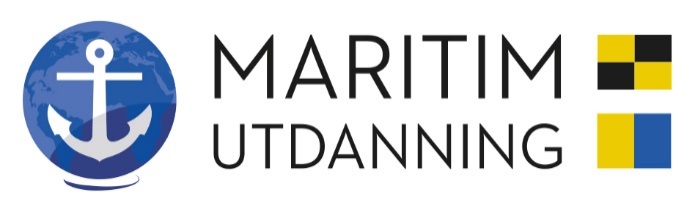 Rekrutering !
Flere må delta
Rekrutering må foregå der ungdommene er
Sosiale medier
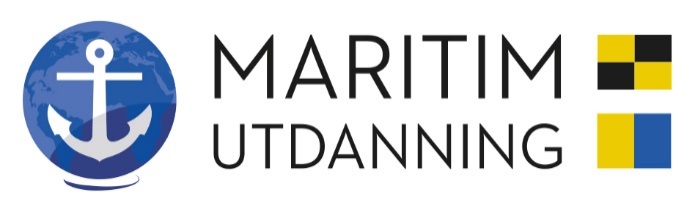 www.weblaerling.no
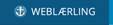 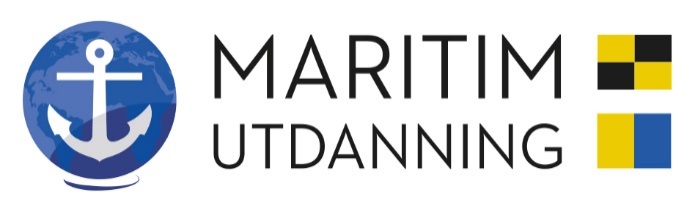 Webcadet
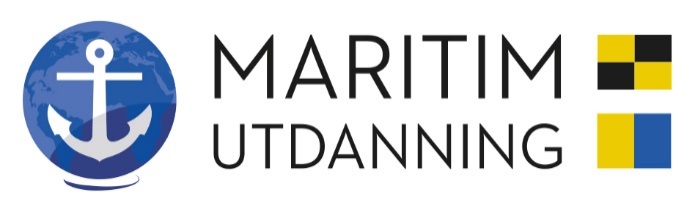 Kadettdatabasen